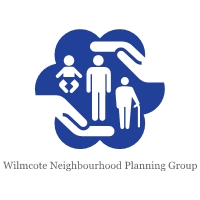 Neighbourhood 
Plan
2014-2015
26/06/2014
Wilmcote and Pathlow Neighbourhood Plan
Parish Council called meeting 21st October 2013
Application to Become Neighbourhood Planning Area, Posted 28th November
Wilmcote Parish designated a NP Area 24th February 2014
Not designated as a business area
Parish Boundary extended
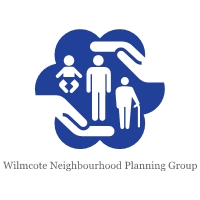 26/06/2014
Wilmcote and Pathlow Neighbourhood Plan
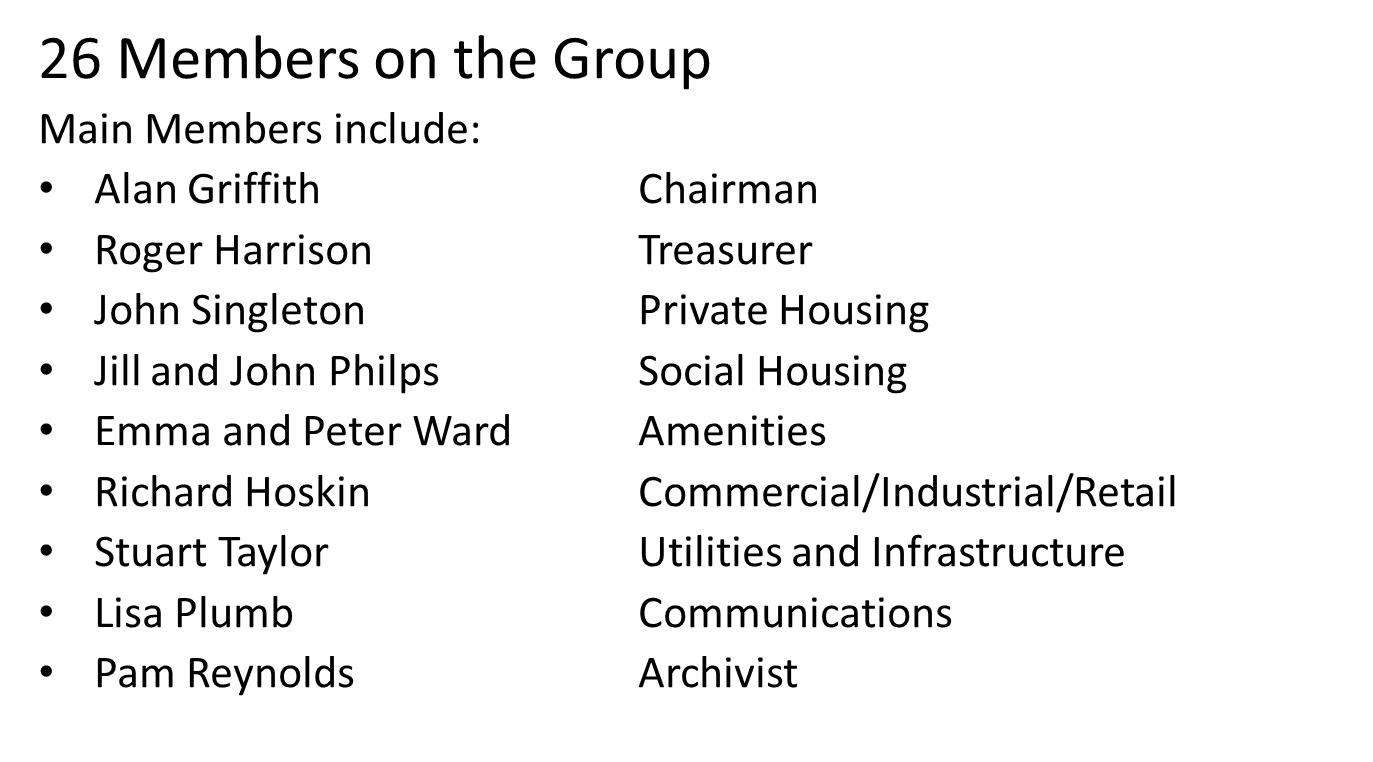 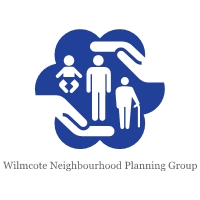 26/06/2014
Wilmcote and Pathlow Neighbourhood Plan
Objectives of Neighbourhood Plan
Community sets guidelines
Set Location for new homes, when required
Type of Houses- Private /Social
Density
Appearance of Housing
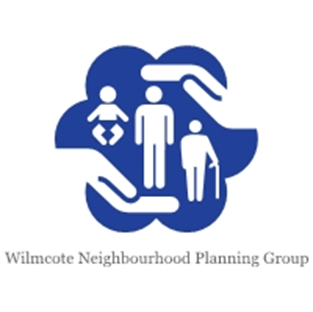 Allow for Amenities, Leisure and Business
Monitor Plan
26/06/2014
Wilmcote and Pathlow Neighbourhood Plan
Government Requirements
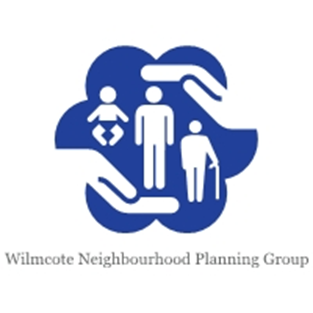 75 New Homes

 When, between 2011 and 2031

 11 already received planning

 100 granted planning over last 20 years.

 Built when demand exists

 Contribution to Village Infrastructure etc
26/06/2014
Wilmcote and Pathlow Neighbourhood Plan
Progress to date
Completed Control Plan

Constitution Complete

Sector Research undertaken

Consultation with SDC

Grant Application

Independent Consultant Research
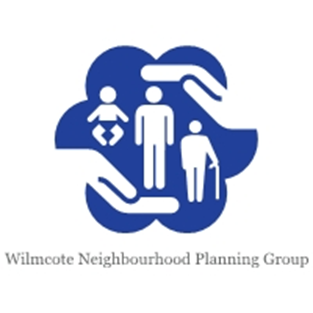 26/06/2014
Wilmcote and Pathlow Neighbourhood Plan
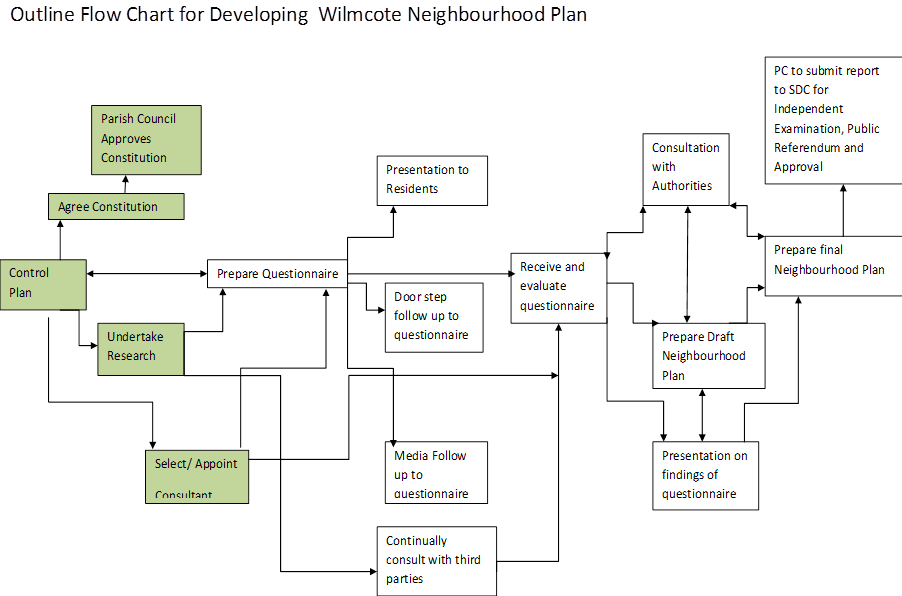 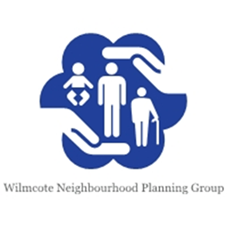 26/06/2014
Wilmcote and Pathlow Neighbourhood Plan
WNPG Private Housing Issues
Demand exceeds supply (for some types of   properties)

 Should we build more dwellings to support current or increased amenities?

 How many - 75 over next 20 years? (built over 100 in last 20 years)
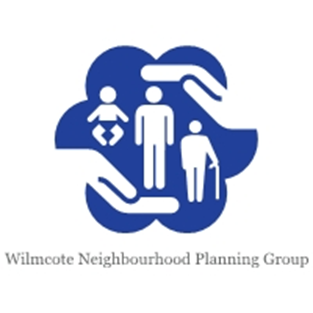 26/06/2014
Wilmcote and Pathlow Neighbourhood Plan
WNPG Social Housing

 Assess current demand

 Percentage of Social Housing as a Proportion     .    of a Development

 Type of Social Housing
                -       Housing Association/SDC Housing
                -       Shared Ownership 
                -       Staircase Purchase

 Size  of homes to meet demand 2, 3 or 4 Bed
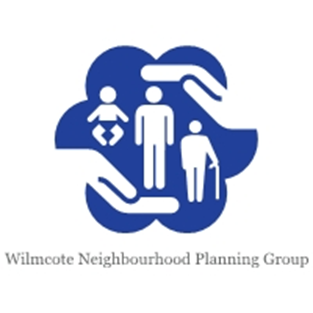 26/06/2014
Wilmcote and Pathlow Neighbourhood Plan
WNPG Commercial/Retail
Expansion of Mary Arden’s House facilities

Utilise Mason Arms Land (conservation area)

Visitor Parking Generally

Shop Parking

Support Businesses in Parish
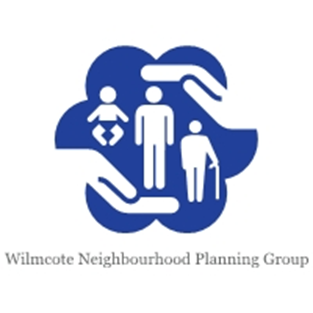 26/06/2014
Wilmcote and Pathlow Neighbourhood Plan
WNPG Amenities
Village Hall and Parking

Scout Club and Parking

Social Club

Church

School and Parking

Parks/Play Areas

Canal Facilities

Village Green and Conservation Areas
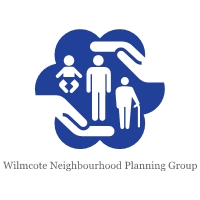 26/06/2014
Wilmcote and Pathlow Neighbourhood Plan
Infrastructure and Utilities
Transport- Highways
	          -Trains and Parking

Utilities-Gas, Electric, Water, Telecoms, 		         Sewerage

Parking General 

Footpaths
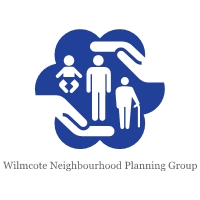 26/06/2014
Wilmcote and Pathlow Neighbourhood Plan
Questionnaire Preparation
Team Develops Questions
 Mark Potential Housing sites on Map
 Check questions with Consultant
 Format questionnaire, print and post
 House visits by Team as required
 Collect questionnaires
Independent Consultant to evaluate
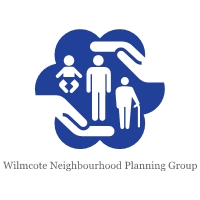 26/06/2014
Wilmcote and Pathlow Neighbourhood Plan
Process to Completion
Prepare draft plan
Environmental research on sites
Further consultation if required
Liaise with SDC and the Authorities 
Develop Final Plan
SDC independent scrutiny 
Approval of Plan
Continual Monitoring
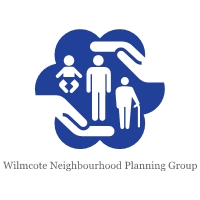 26/06/2014
Wilmcote and Pathlow Neighbourhood Plan
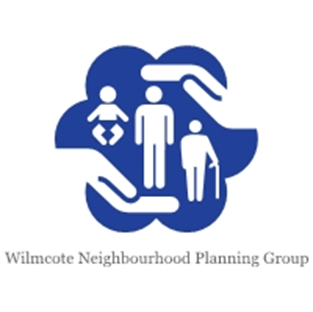 26/06/2014
Wilmcote and Pathlow Neighbourhood Plan
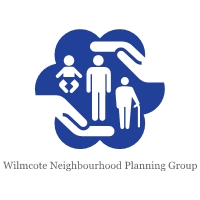 Housing Sites
Varying size
 Close to amenities, including transport
 Select 3 sites in order of preference 
 Place stickers on map of village
This is just part of the consultation process, NOT agreeing sites
26/06/2014
Wilmcote and Pathlow Neighbourhood Plan
Environmental Review
Heritage England
Ecology Review
Archaeological Review
Environmental Agency
Flood Plains
Natural England
Warwickshire Direct
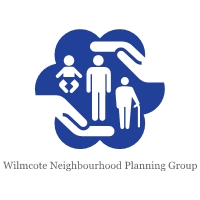 26/06/2014
Wilmcote and Pathlow Neighbourhood Plan
HOW TO CONTACT US and KEEP UP TO DATE


www.wilmcotepc.co.uk/wilmcoteneighbourhoodplanninggroup

follow us on facebook: wilmcoteneighbourhoodplanninggroup

Email   : wnpg@wilmcotepc.co.uk

Phone : Alan Griffith     - 294776
            : Roger Harrison - 298009
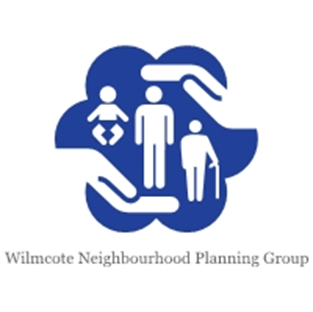 26/06/2014
Wilmcote and Pathlow Neighbourhood Plan
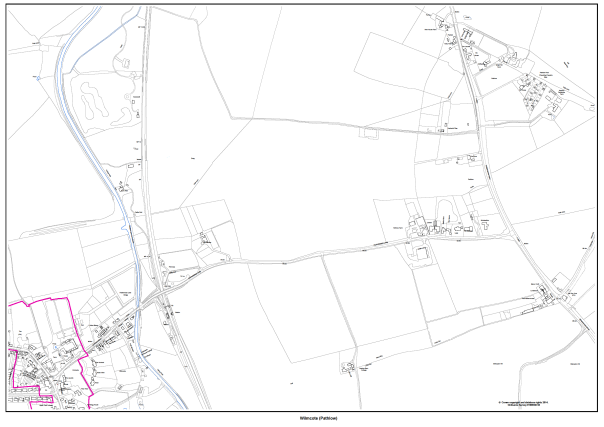 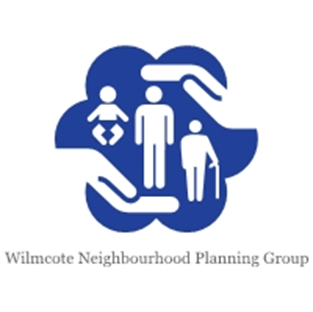 26/06/2014
Wilmcote and Pathlow Neighbourhood Plan
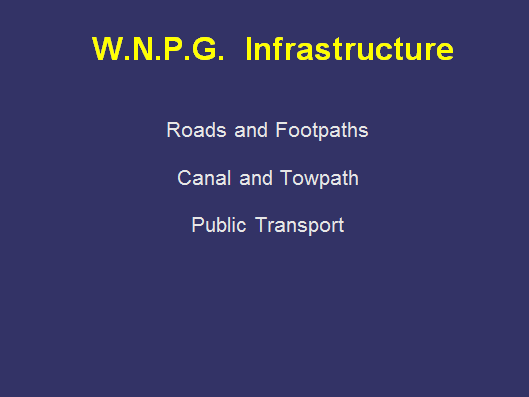 26/06/2014
Wilmcote and Pathlow Neighbourhood Plan
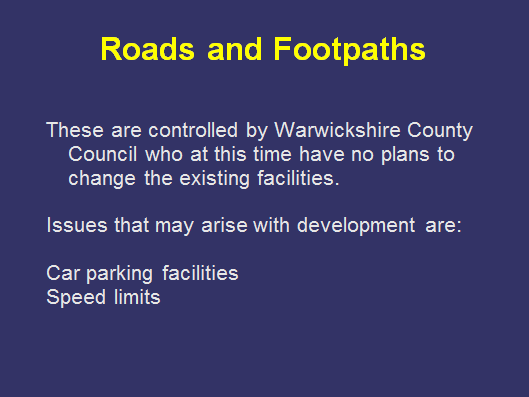 26/06/2014
Wilmcote and Pathlow Neighbourhood Plan
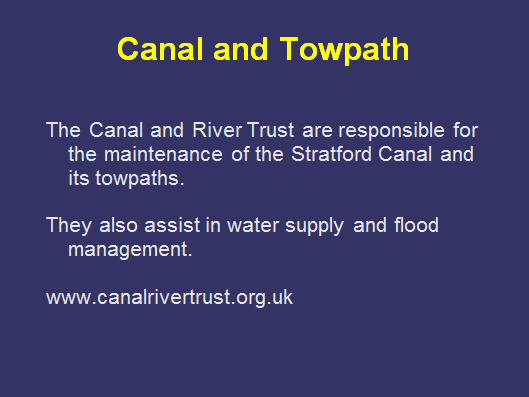 26/06/2014
Wilmcote and Pathlow Neighbourhood Plan
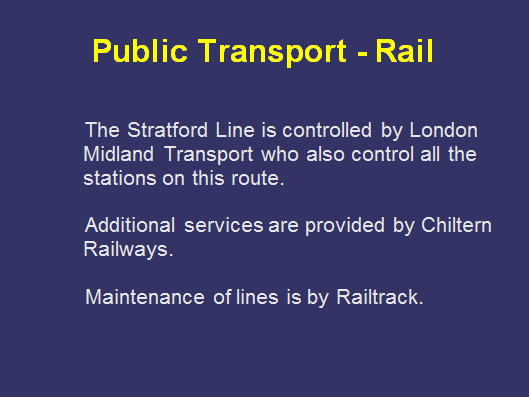 26/06/2014
Wilmcote and Pathlow Neighbourhood Plan
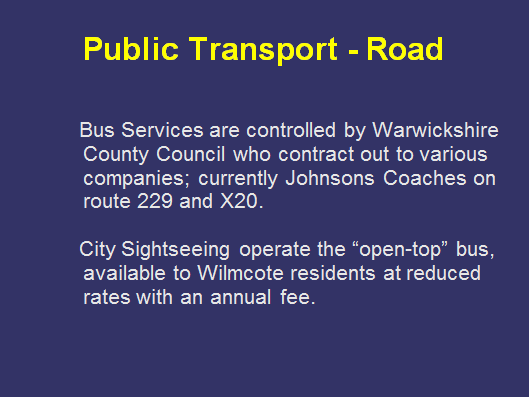 26/06/2014
Wilmcote and Pathlow Neighbourhood Plan
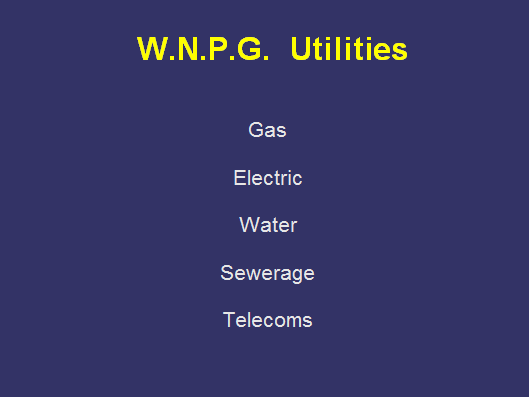 26/06/2014
Wilmcote and Pathlow Neighbourhood Plan
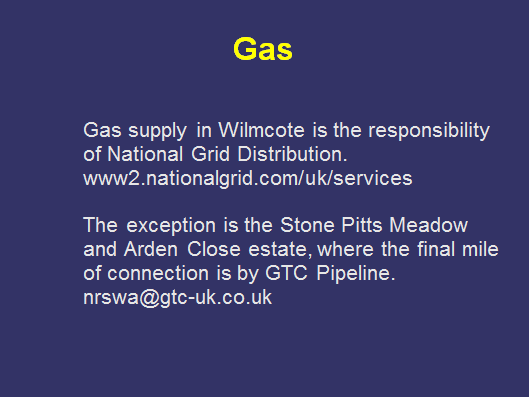 26/06/2014
Wilmcote and Pathlow Neighbourhood Plan
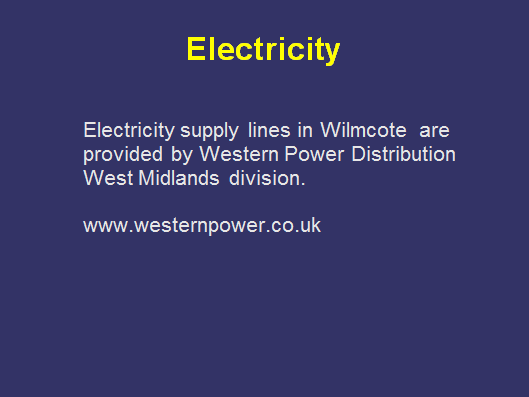 26/06/2014
Wilmcote and Pathlow Neighbourhood Plan
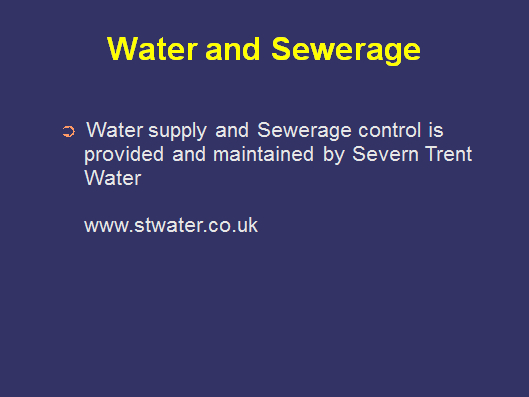 26/06/2014
Wilmcote and Pathlow Neighbourhood Plan
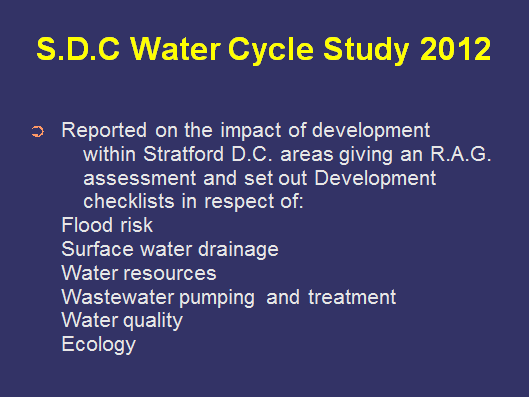 26/06/2014
Wilmcote and Pathlow Neighbourhood Plan
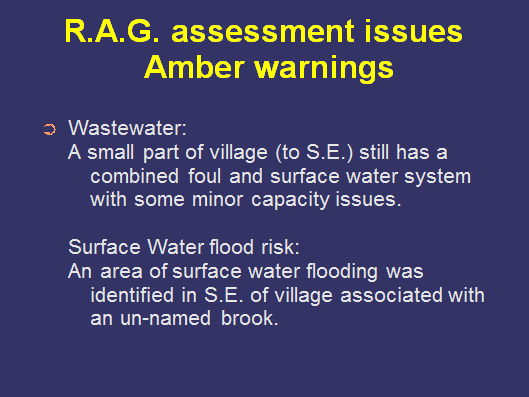 26/06/2014
Wilmcote and Pathlow Neighbourhood Plan
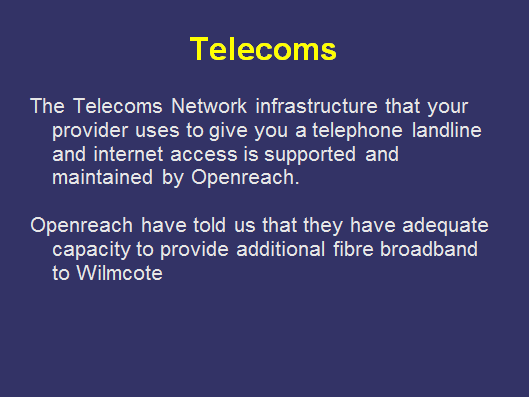 26/06/2014
Wilmcote and Pathlow Neighbourhood Plan
26/06/2014
Wilmcote and Pathlow Neighbourhood Plan